Introduction
Results
Your text would go here.
Your text would go here.
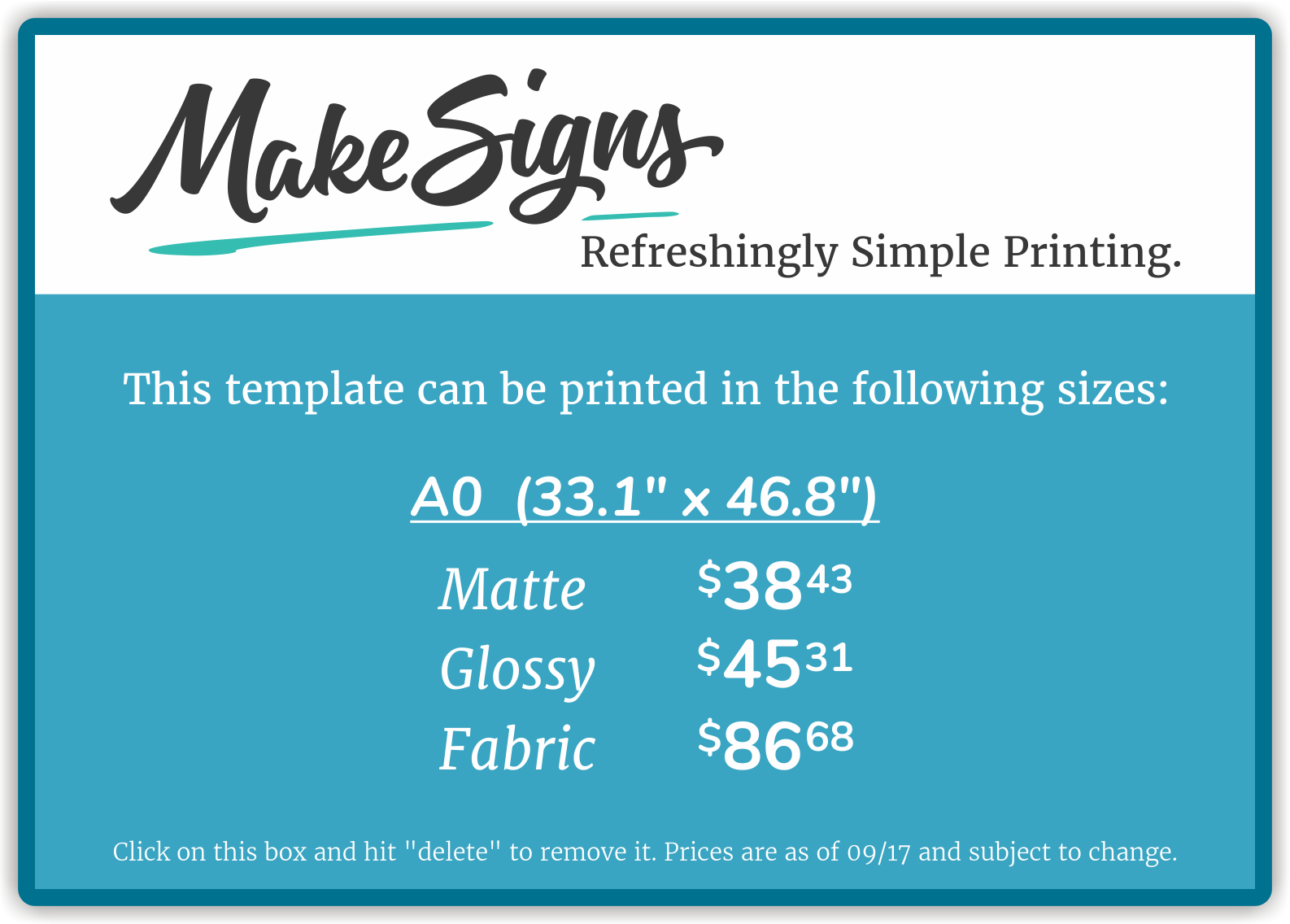 Methods & Materials
Your text would go here.
Conclusions
References
Your text would go here.
Your text would go here.
Acknowledgements
Your text would go here.